IDEA
PowerPoint Presentation Template

Welcome message
welcome to idea presentation
Lorem ipsum dolor sit amet, consectetur adipiscing elit. Nullam a vestibulum nisl. Sed sapien turpis, pretium nec ante venenatis, fringilla auctor dui. Aliquam tincidunt vitae ante rutrum commodo. 

Lorem ipsum dolor sit amet, consectetur adipiscing elit.
Let`s start!
1
About us

Tagline goes here
2
Our team

Tagline goes here
3
Schedule

Tagline goes here
4
Sample of diagrams

Tagline goes here
5
Settings

Tagline goes here
6
Social media

Tagline goes here
7
Awards

Tagline goes here

End of presentation
Thank you for your attention

About us
Short info about what we do
AboutUs
Your Tagline goes here
“Lorem ipsum dolor sit amet, consectetur adipiscing elit..”
Lorem ipsum dolor sit amet, consectetur adipiscing elit. Maecenas in nibh tortor. Nulla pellentesque mollis aliquet. Ut nec dapibus felis. Nulla pellentesque mollis aliquet. Ut nec dapibus felis. Nulla pellentesque mollis aliquet. Ut nec dapibus felis.
Nulla pellentesque mollis aliquet. Ut nec dapibus felis. 

Nulla tristique non nunc a laoreet. Interdum et malesuada fames ac ante ipsum primis in faucibus.
IDEA
www.yourwebsite.com
WideText
Your Tagline goes here
Cras at ultricies ex. Vivamus sit amet mattis ex. Aenean pretium sodales egestas. Nullam vitae scelerisque magna.
Lorem ipsum dolor sit amet, consectetur adipiscing elit. Etiam et convallis orci. Sed sed velit nec mi pellentesqueposuere. Donec id fermentum nisl. Nam dictum fringilla nunc, eu porttitor nisi pharetra id. Duis sed finibus augue. Sed quis augue enim. Suspendisse pretium fringilla mi a fermentum. Cras eget viverra neque, ut molestie ipsum. 

Sed aliquet nibh et mattis porta. Maecenas consectetur at tortor quis malesuada. Nam malesuada pretium arcu eget laoreet. Aliquam erat volutpat. Aenean gravida magna at ante laoreet, at dignissim nibh iaculis. Donec tempus augue in justo posuere sollicitudin. Morbi gravida eros quis ligula scelerisque, nec rhoncus augue ultricies.
IDEA
www.yourwebsite.com
TwoColumn
Your Tagline goes here
Cras at ultricies ex. Vivamus sit amet mattis ex. Aenean pretium sodales egestas. Nullam vitae scelerisque magna.
Lorem ipsum dolor sit amet, consectetur adipiscing elit. Etiam et convallis orci. Sed sed velit nec mi pellentesqueposuere. 
Cras eget viverra neque, ut molestie ipsum. Nulla laoreet, justo nec molestie semper, magna nunc tristique ante, et imperdiet lectus mi eu arcu. Sed turpis nisi, faucibus et leo at, pellentesque convallis velit. Suspendisse sit amet vulputate est, in iaculis nibh. Suspendisse ac malesuada nulla. Donec non tempor turpis. Ut vel cursus velit, et interdum nisl. Sed aliquet nibh et mattis porta. Maecenas consectetur at tortor quis malesuada. 
Vestibulum eu pretium velit, quis tincidunt sem. Nam hendrerit consequat consectetur. Sed ac tempus diam. Donec tempus augue in justo posuere sollicitudin. Morbi gravida eros quis ligula scelerisque, nec rhoncus augue ultricies.
IDEA
www.yourwebsite.com
ThreeColumn
Your Tagline goes here
Cras at ultricies ex. Vivamus sit amet mattis ex. Aenean pretium sodales egestas. Nullam vitae scelerisque magna.
Lorem ipsum dolor sit amet, consectetur adipiscing elit. Etiam et convallis orci. Sed sed velit nec mi pellentesqueposuere. 
Cras eget viverra neque, ut molestie ipsum. Nulla laoreet, justo nec molestie semper, magna nunc tristique ante, et imperdiet lectus mi eu arcu. Sed turpis nisi, faucibus et leo at, pellentesque convallis velit. Suspendisse sit amet vulputate est, in iaculis nibh. Suspendisse ac malesuada nulla. Donec non tempor turpis. Ut vel cursus velit, et interdum nisl. Nam malesuada pretium arcu eget laoreet. Aliquam erat volutpat. Aenean gravida magna at ante laoreet, at dignissim nibh iaculis. 
Vestibulum eu pretium velit, quis tincidunt sem. Nam hendrerit consequat consectetur. Sed ac tempus diam. Donec tempus augue in justo posuere sollicitudin. Morbi gravida eros quis ligula scelerisque, nec rhoncus augue ultricies.
IDEA
www.yourwebsite.com
IconicListOne
Your subtitle goes here
Lorem ipsum dolor sit amet
Lorem ipsum dolor sit amet


Duis aute irure dolor in reprehenderit in voluptate velit esse cillum aute irure dolor.
Duis aute irure dolor in reprehenderit in voluptate velit esse cillum aute irure dolo.
Lorem ipsum dolor sit amet

Lorem ipsum dolor sit amet

Duis aute irure dolor in reprehenderit in voluptate velit esse cillum aute irure dolor.
Duis aute irure dolor in reprehenderit in voluptate velit esse cillum aute irure dolor.
Lorem ipsum dolor sit amet

Lorem ipsum dolor sit amet

Duis aute irure dolor in reprehenderit in voluptate velit esse cillum aute irure dolor .
Duis aute irure dolor in reprehenderit in voluptate velit esse cillum aute irure dolor.
IDEA
www.yourwebsite.com
IconicListTwo
Your subtitle goes here
Lorem ipsum dolor sit amet
Lorem ipsum dolor sit amet


Duis aute irure dolor in reprehenderit in voluptate velit esse cillum aute irure dolor.
Duis aute irure dolor in reprehenderit in voluptate velit esse cillum aute irure dolo.
Lorem ipsum dolor sit amet

Lorem ipsum dolor sit amet

Duis aute irure dolor in reprehenderit in voluptate velit esse cillum aute irure dolor.
Duis aute irure dolor in reprehenderit in voluptate velit esse cillum aute irure dolor.
Lorem ipsum dolor sit amet

Lorem ipsum dolor sit amet

Duis aute irure dolor in reprehenderit in voluptate velit esse cillum aute irure dolor .
Duis aute irure dolor in reprehenderit in voluptate velit esse cillum aute irure dolor.
IDEA
www.yourwebsite.com
IconicListThree
Your subtitle goes here
Lorem ipsum dolor sit amet
Lorem ipsum dolor sit amet


Duis aute irure dolor in reprehenderit in voluptate velit esse cillum aute irure dolor.
Duis aute irure dolor in reprehenderit in voluptate velit esse cillum aute irure dolo.
Lorem ipsum dolor sit amet

Lorem ipsum dolor sit amet

Duis aute irure dolor in reprehenderit in voluptate velit esse cillum aute irure dolor.
Duis aute irure dolor in reprehenderit in voluptate velit esse cillum aute irure dolor.
Lorem ipsum dolor sit amet

Lorem ipsum dolor sit amet

Duis aute irure dolor in reprehenderit in voluptate velit esse cillum aute irure dolor .
Duis aute irure dolor in reprehenderit in voluptate velit esse cillum aute irure dolor.
IDEA
www.yourwebsite.com
IconicListFour
Your subtitle goes here




Lorem ipsum
Lorem ipsum
Lorem ipsum
Lorem ipsum
Duis aute irure dolor 
in reprehenderit in
Duis aute irure dolor 
in reprehenderit in
Duis aute irure dolor 
in reprehenderit in
Duis aute irure dolor 
in reprehenderit in




Lorem ipsum
Lorem ipsum
Lorem ipsum
Lorem ipsum
Duis aute irure dolor 
in reprehenderit in
Duis aute irure dolor 
in reprehenderit in
Duis aute irure dolor 
in reprehenderit in
Duis aute irure dolor 
in reprehenderit in
IDEA
www.yourwebsite.com
IconicListFive
Your subtitle goes here




Lorem ipsum
Lorem ipsum
Lorem ipsum
Lorem ipsum
Duis aute irure dolor 
in reprehenderit in
Duis aute irure dolor 
in reprehenderit in
Duis aute irure dolor 
in reprehenderit in
Duis aute irure dolor 
in reprehenderit in




Lorem ipsum
Lorem ipsum
Lorem ipsum
Lorem ipsum
Duis aute irure dolor 
in reprehenderit in
Duis aute irure dolor 
in reprehenderit in
Duis aute irure dolor 
in reprehenderit in
Duis aute irure dolor 
in reprehenderit in
IDEA
www.yourwebsite.com
IconicListSix
Your subtitle goes here




Lorem ipsum
Lorem ipsum
Lorem ipsum
Lorem ipsum
Duis aute irure dolor 
in reprehenderit in
Duis aute irure dolor 
in reprehenderit in
Duis aute irure dolor 
in reprehenderit in
Duis aute irure dolor 
in reprehenderit in




Lorem ipsum
Lorem ipsum
Lorem ipsum
Lorem ipsum
Duis aute irure dolor 
in reprehenderit in
Duis aute irure dolor 
in reprehenderit in
Duis aute irure dolor 
in reprehenderit in
Duis aute irure dolor 
in reprehenderit in
IDEA
www.yourwebsite.com
NumericListOne
Your subtitle goes here
Lorem ipsum dolor sit amet
Lorem ipsum dolor sit amet
1
4
Duis aute irure dolor in reprehenderit in voluptate velit esse cillum aute irure dolor.
Duis aute irure dolor in reprehenderit in voluptate velit esse cillum aute irure dolo.
Lorem ipsum dolor sit amet
2
Lorem ipsum dolor sit amet
5
Duis aute irure dolor in reprehenderit in voluptate velit esse cillum aute irure dolor.
Duis aute irure dolor in reprehenderit in voluptate velit esse cillum aute irure dolor.
Lorem ipsum dolor sit amet
3
Lorem ipsum dolor sit amet
6
Duis aute irure dolor in reprehenderit in voluptate velit esse cillum aute irure dolor .
Duis aute irure dolor in reprehenderit in voluptate velit esse cillum aute irure dolor.
IDEA
www.yourwebsite.com
NumericListTwo
Your subtitle goes here
Lorem ipsum dolor sit amet
Lorem ipsum dolor sit amet
1
4
Duis aute irure dolor in reprehenderit in voluptate velit esse cillum aute irure dolor.
Duis aute irure dolor in reprehenderit in voluptate velit esse cillum aute irure dolo.
Lorem ipsum dolor sit amet
2
Lorem ipsum dolor sit amet
5
Duis aute irure dolor in reprehenderit in voluptate velit esse cillum aute irure dolor.
Duis aute irure dolor in reprehenderit in voluptate velit esse cillum aute irure dolor.
Lorem ipsum dolor sit amet
3
Lorem ipsum dolor sit amet
6
Duis aute irure dolor in reprehenderit in voluptate velit esse cillum aute irure dolor .
Duis aute irure dolor in reprehenderit in voluptate velit esse cillum aute irure dolor.
IDEA
www.yourwebsite.com
NumericListThree
Your subtitle goes here
Lorem ipsum dolor sit amet
Lorem ipsum dolor sit amet
1
4
Duis aute irure dolor in reprehenderit in voluptate velit esse cillum aute irure dolor.
Duis aute irure dolor in reprehenderit in voluptate velit esse cillum aute irure dolo.
Lorem ipsum dolor sit amet
2
Lorem ipsum dolor sit amet
5
Duis aute irure dolor in reprehenderit in voluptate velit esse cillum aute irure dolor.
Duis aute irure dolor in reprehenderit in voluptate velit esse cillum aute irure dolor.
Lorem ipsum dolor sit amet
3
Lorem ipsum dolor sit amet
6
Duis aute irure dolor in reprehenderit in voluptate velit esse cillum aute irure dolor .
Duis aute irure dolor in reprehenderit in voluptate velit esse cillum aute irure dolor.
IDEA
www.yourwebsite.com
NumericListFour
Your subtitle goes here
1
2
3
4
Lorem ipsum
Lorem ipsum
Lorem ipsum
Lorem ipsum
Duis aute irure dolor 
in reprehenderit in
Duis aute irure dolor 
in reprehenderit in
Duis aute irure dolor 
in reprehenderit in
Duis aute irure dolor 
in reprehenderit in
5
6
7
8
Lorem ipsum
Lorem ipsum
Lorem ipsum
Lorem ipsum
Duis aute irure dolor 
in reprehenderit in
Duis aute irure dolor 
in reprehenderit in
Duis aute irure dolor 
in reprehenderit in
Duis aute irure dolor 
in reprehenderit in
IDEA
www.yourwebsite.com
NumericListFive
Your subtitle goes here
1
2
3
4
Lorem ipsum
Lorem ipsum
Lorem ipsum
Lorem ipsum
Duis aute irure dolor 
in reprehenderit in
Duis aute irure dolor 
in reprehenderit in
Duis aute irure dolor 
in reprehenderit in
Duis aute irure dolor 
in reprehenderit in
5
6
7
8
Lorem ipsum
Lorem ipsum
Lorem ipsum
Lorem ipsum
Duis aute irure dolor 
in reprehenderit in
Duis aute irure dolor 
in reprehenderit in
Duis aute irure dolor 
in reprehenderit in
Duis aute irure dolor 
in reprehenderit in
IDEA
www.yourwebsite.com
NumericListSix
Your subtitle goes here
1
2
3
4
Lorem ipsum
Lorem ipsum
Lorem ipsum
Lorem ipsum
Duis aute irure dolor 
in reprehenderit in
Duis aute irure dolor 
in reprehenderit in
Duis aute irure dolor 
in reprehenderit in
Duis aute irure dolor 
in reprehenderit in
5
6
7
8
Lorem ipsum
Lorem ipsum
Lorem ipsum
Lorem ipsum
Duis aute irure dolor 
in reprehenderit in
Duis aute irure dolor 
in reprehenderit in
Duis aute irure dolor 
in reprehenderit in
Duis aute irure dolor 
in reprehenderit in
IDEA
www.yourwebsite.com
PortfolioSampleOne
Your Tagline goes here
Sample Two
Sample One
Sample Three
Small description here.
Small description here
Small description here
Sample Four
Sample Five
Sample Six
Small description here
Small description here
Small description here
IDEA
www.yourwebsite.com
SingleProductPortfolio
Your Tagline goes here
Sample One
Lorem ipsum dolor sit amet, consectetur adipiscing elit. Etiam et convallis orci.
Example One

Lorem ipsum dolor sit amet, consec tetur adipiscing elit. Etiam et convallis.
Example Two

Lorem ipsum dolor sit amet, consec tetur adipiscing elit. Etiam et convallis.
Example Three

Lorem ipsum dolor sit amet, consec tetur adipiscing elit. Etiam et convallis.
IDEA
www.yourwebsite.com
MultipleProductPortfolio
Your Tagline goes here
Cras at ultricies ex. Vivamus sit amet mattis ex. Aenean pretium sodales egestas. Nullam vitae scelerisque magna. Aenean pretium sodales egestas. Nullam vitae scelerisque magna.
Project Sample
Project Sample
Project Sample
Contrary to popular belief, Lorem Ipsum is not simply random text. It has roots in a piece of classical Latin.
Contrary to popular belief, Lorem Ipsum is not simply random text. It has roots in a piece of classical Latin.
Contrary to popular belief, Lorem Ipsum is not simply random text. It has roots in a piece of classical Latin.
Project Sample
Project Sample
Project Sample
Contrary to popular belief, Lorem Ipsum is not simply random text. It has roots in a piece of classical Latin.
Contrary to popular belief, Lorem Ipsum is not simply random text. It has roots in a piece of classical Latin.
Contrary to popular belief, Lorem Ipsum is not simply random text. It has roots in a piece of classical Latin.
IDEA
www.yourwebsite.com
TwoColumnPortfolio
Your Tagline goes here
Sample One
Sample Two
Small description here
Small description here
IDEA
www.yourwebsite.com
ThreeColumnPortfolio
Your Tagline goes here
Sample Three
Sample One
Sample Two
Small description here
Small description here
Small description here
IDEA
www.yourwebsite.com
FiveColumnPortfolio
Your Tagline goes here
Brand
Current
Trend
Design
Artwork
Lorem Ipsum is simply dummy text of the printing and type industry typesetting.
Lorem Ipsum is simply dummy text of the printing and type industry typesetting.
Lorem Ipsum is simply dummy text of the printing and type industry typesetting.
Lorem Ipsum is simply dummy text of the printing and type industry typesetting.
Lorem Ipsum is simply dummy text of the printing and type industry typesetting.
IDEA
www.yourwebsite.com
FiveColumnPortfolio
Your Tagline goes here
Brand

Lorem Ipsum is the simply dummy text of the printing and typesetting industry. Lorem Ipsum has been .
Current

Lorem Ipsum is the simply dummy text of the printing and typesetting industry. Lorem Ipsum has been.
Trend

Lorem Ipsum is the simply dummy text of the printing and typesetting industry. Lorem Ipsum has been.
Design

Lorem Ipsum is the simply dummy text of the printing and typesetting industry. Lorem Ipsum has been.
Artwork

Lorem Ipsum is the simply dummy text of the printing and typesetting industry. Lorem Ipsum has been.
IDEA
www.yourwebsite.com
FiveColumnPortfolio
Your Tagline goes here
Brand

Lorem Ipsum is the simply dummy text of the printing and typesetting industry. Lorem Ipsum has been .
Current

Lorem Ipsum is the simply dummy text of the printing and typesetting industry. Lorem Ipsum has been .
Trend

Lorem Ipsum is the simply dummy text of the printing and typesetting industry. Lorem Ipsum has been .
Design

Lorem Ipsum is the simply dummy text of the printing and typesetting industry. Lorem Ipsum has been .
Artwork

Lorem Ipsum is the simply dummy text of the printing and typesetting industry. Lorem Ipsum has been .
IDEA
www.yourwebsite.com
OurTeamOne
Your subtitle goes here
John Doe
CEO
Mathew Doe
Finance
Barbara Doe
Designer
Erika Doe
Marketing Department
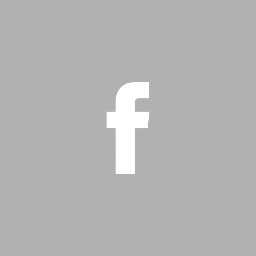 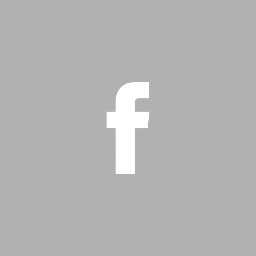 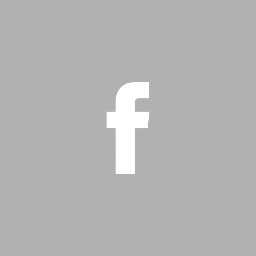 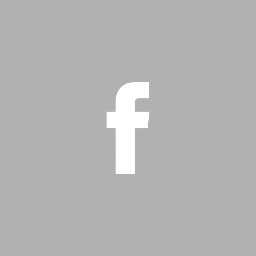 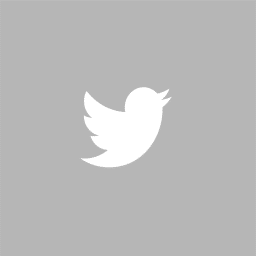 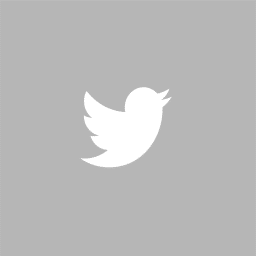 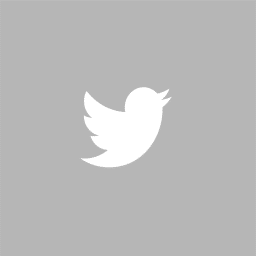 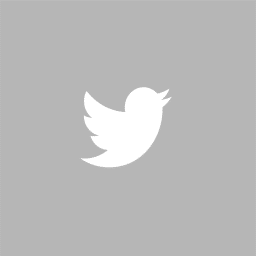 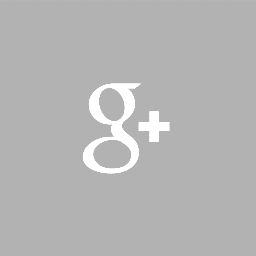 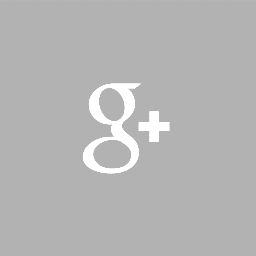 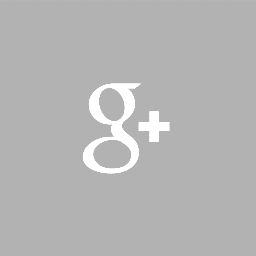 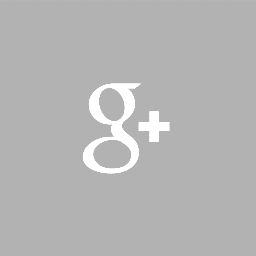 It is a long established fact that a reader will be distracted.
It is a long established fact that a reader will be distracted.
It is a long established fact that a reader will be distracted.
It is a long established fact that a reader will be distracted.
IDEA
www.yourwebsite.com
OurTeamTwo
Your subtitle goes here
John Doe
CEO
Mathew Doe
Finance
Barbara Doe
Designer
Erika Doe
Marketing Department
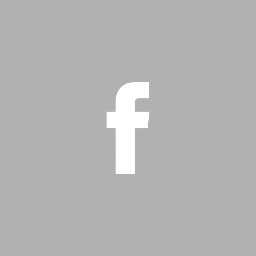 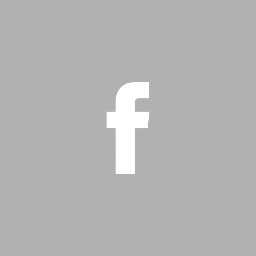 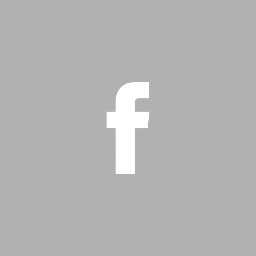 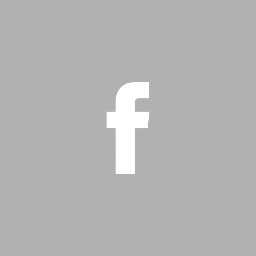 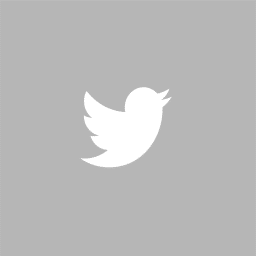 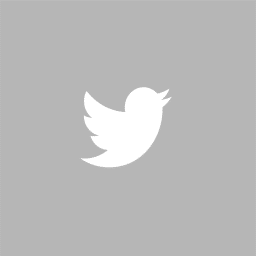 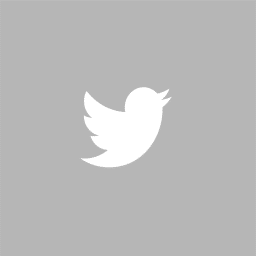 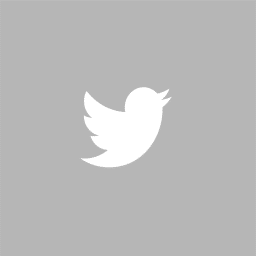 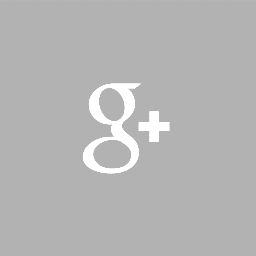 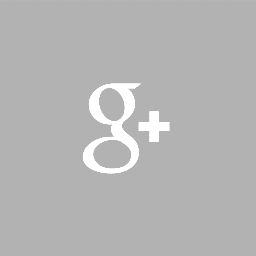 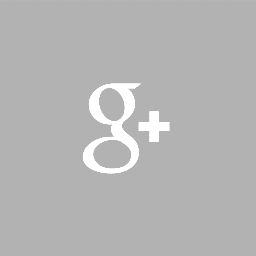 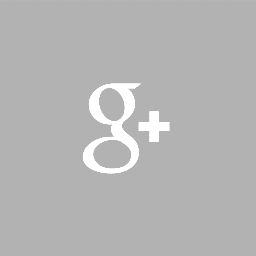 It is a long established fact that a reader will be distracted.
It is a long established fact that a reader will be distracted.
It is a long established fact that a reader will be distracted.
It is a long established fact that a reader will be distracted.
IDEA
www.yourwebsite.com
OurTeamThree
Your subtitle goes here
John Doe
CEO
Barbara Doe
Designer
It is a long established fact that a reader will be distracted.
It is a long established fact that a reader will be distracted.
Erika Doe
Marketing Department
Mathew Doe
Finance
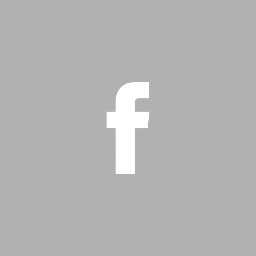 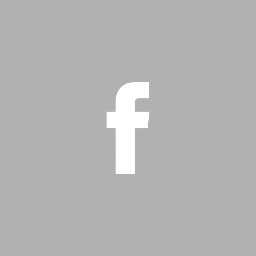 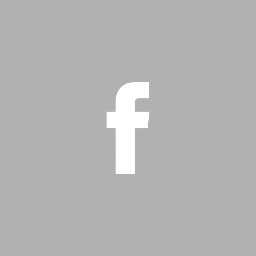 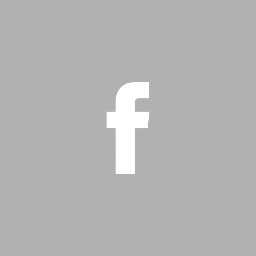 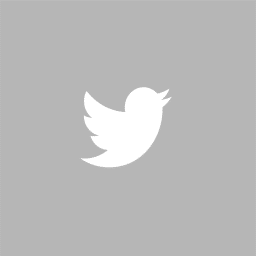 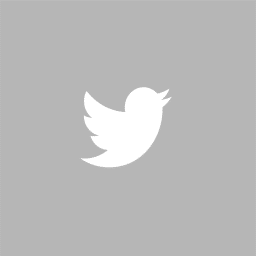 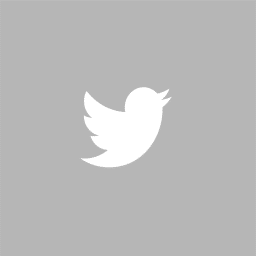 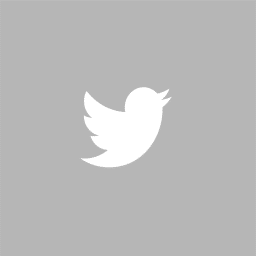 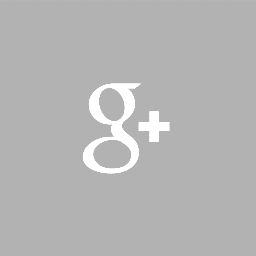 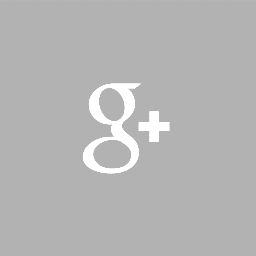 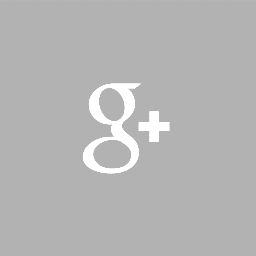 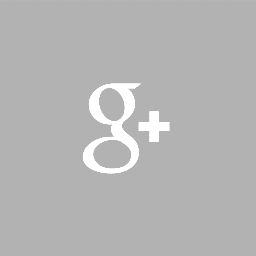 It is a long established fact that a reader will be distracted.
It is a long established fact that a reader will be distracted.
IDEA
www.yourwebsite.com
OurTeamFour
Your subtitle goes here
John Doe
CEO
Barbara Doe
Designer
It is a long established fact that a reader will be distracted.
It is a long established fact that a reader will be distracted.
Erika Doe
Marketing Department
Mathew Doe
Finance
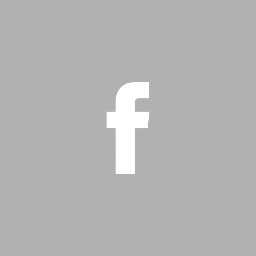 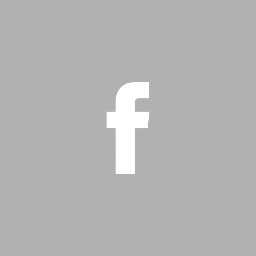 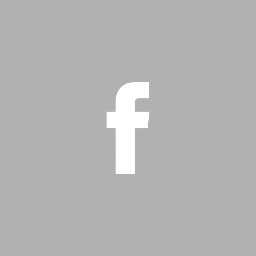 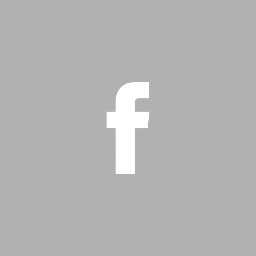 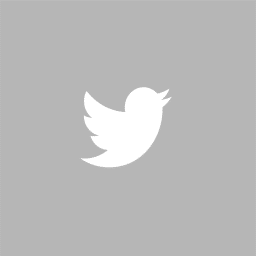 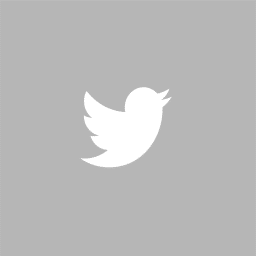 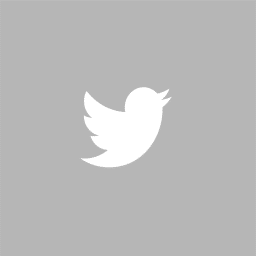 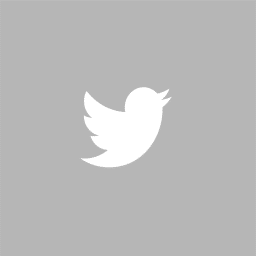 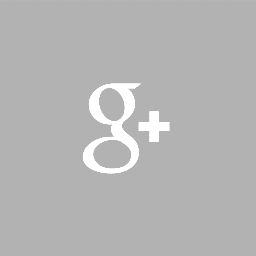 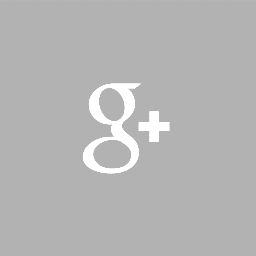 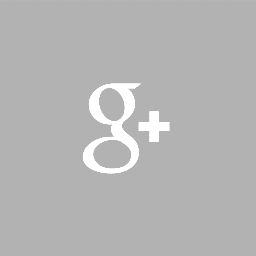 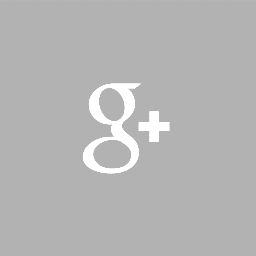 It is a long established fact that a reader will be distracted.
It is a long established fact that a reader will be distracted.
IDEA
www.yourwebsite.com
MeetJohn
A few thing about our CEO
John Doe
CEO
  Duis aute irure dolor
Duis aute irure dolor in reprehenderit in voluptate velit esse cillum aute irure dolo. Duis aute irure dolor in reprehenderit in voluptate velit esse cillum aute irure dolo.

Duis aute irure dolor in reprehenderit in voluptate velit esse cillum aute irure dolo.
  Voluptate velit esse cillum
  Duis aute irure dolor
  Reprehenderit in voluptate
Creativity
Team work
Communication
Hierarchy




Duis aute irure dolor in cillum aute irure dolo.
Duis aute irure dolor in cillum aute irure dolo.
Duis aute irure dolor in cillum aute irure dolo.
Duis aute irure dolor in cillum aute irure dolo.
IDEA
www.yourwebsite.com
MeetJohn
A few thing about our CEO
John Doe
CEO
  Duis aute irure dolor
Duis aute irure dolor in reprehenderit in voluptate velit esse cillum aute irure dolo. Duis aute irure dolor in reprehenderit in voluptate velit esse cillum aute irure dolo.

Duis aute irure dolor in reprehenderit in voluptate velit esse cillum aute irure dolo.
  Voluptate velit esse cillum
  Duis aute irure dolor
  Reprehenderit in voluptate
Creativity
Team work
Communication
Hierarchy




Duis aute irure dolor in cillum aute irure dolo.
Duis aute irure dolor in cillum aute irure dolo.
Duis aute irure dolor in cillum aute irure dolo.
Duis aute irure dolor in cillum aute irure dolo.
IDEA
www.yourwebsite.com
TimelineSample
Your subtitle goes here
2000 – The starting point
2002
Gift day 
Duis aute irure dolor in reprehenderit in voluptate velit esse cillum aute irure dolo
2004
  Moved to another conutry
Duis aute irure dolor in reprehenderit in voluptate velit esse cillum aute irure dolo.
IDEA
www.yourwebsite.com
TimelineSample
Your subtitle goes here
2005
Idea Presentation won a prize 
Duis aute irure dolor in reprehenderit in voluptate velit esse cillum aute irure dolo 

Duis aute irure dolor in reprehenderit in voluptate
2009
  Successful anul report
Duis aute irure dolor in reprehenderit in voluptate velit esse cillum aute irure dolo.
2011
New manager in the company 
Duis aute irure dolor in reprehenderit in voluptate velit esse cillum aute irure dolo
IDEA
www.yourwebsite.com
TimelineSample
Your subtitle goes here
2012
  New price list in our shops
Duis aute irure dolor in reprehenderit in voluptate velit esse cillum aute irure dolo.
2013
Shipping facility 
Duis aute irure dolor in reprehenderit in voluptate velit esse cillum aute irure dolo
Present
Duis aute irure dolor in reprehenderit in voluptate velit esse cillum aute irure dolo
IDEA
www.yourwebsite.com
TimelineSampleTwo
Your subtitle goes here
  
Moved to another conutry

Won a prize

Gift day

2000
Starting Point
2002
2004
2005
Duis aute irure dolor in reprehenderit in voluptate
Duis aute irure dolor in reprehenderit in voluptate
Duis aute irure dolor in reprehenderit in voluptate
IDEA
www.yourwebsite.com
TimelineSampleTwo
Your subtitle goes here
  
New price list
 
New manager

Shipping facility

Present
2009
2012
2013
Duis aute irure dolor in reprehenderit in voluptate
Duis aute irure dolor in reprehenderit in voluptate
Duis aute irure dolor in reprehenderit in voluptate
IDEA
www.yourwebsite.com
LineGraphic
Your subtitle goes here
36%
12%
22%
30%
+
+
+
12%
30%
22%
36%
Lorem ipsum dolor
Lorem ipsum dolor
Lorem ipsum dolor
Lorem ipsum dolor
Consectuter amet
Consectuter amet
Consectuter amet
Consectuter amet
It is a long established fact that a reader will be distracted by the readable content.
It is a long established fact that a reader will be distracted by the readable content.
It is a long established fact that a reader will be distracted by the readable content.
It is a long established fact that a reader will be distracted by the readable content.
IDEA
www.yourwebsite.com
MobileFeatures
Your subtitle goes here
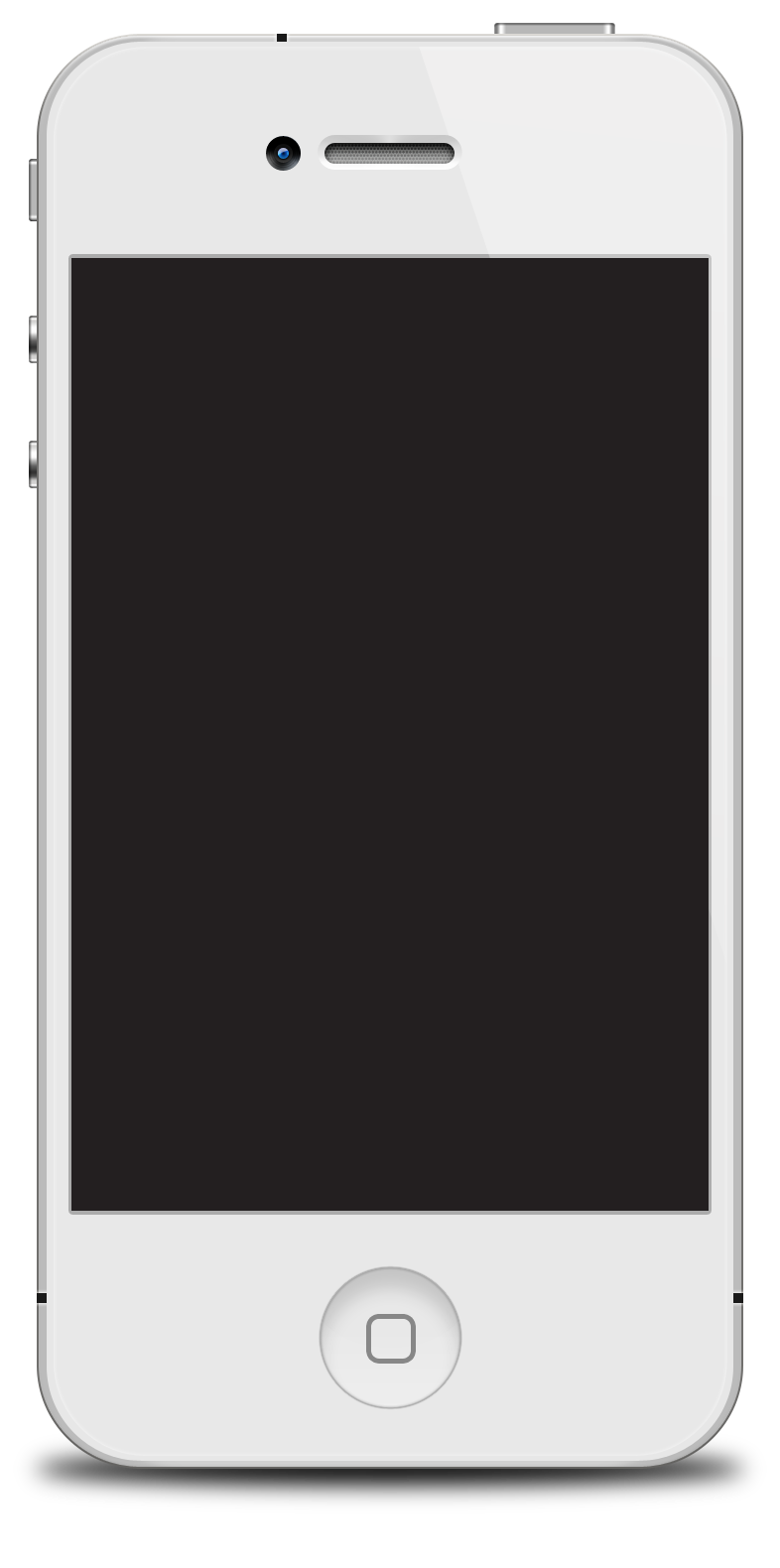 Lorem ipsum dolor
Lorem ipsum dolor


Reprehenderit in voluptate velit esse cillum aute irure dolor.
Duis aute irure dolor in reprehenderit in voluptate velit esse
Lorem ipsum dolor
Lorem ipsum dolor


Reprehenderit in voluptate velit esse cillum aute irure dolor.
Duis aute irure dolor in reprehenderit in voluptate
Lorem ipsum dolor
Lorem ipsum dolor


Reprehenderit in voluptate velit esse cillum aute irure dolor.
Reprehenderit in voluptate velit esse cillum aute irure dolor .
Lorem ipsum dolor sit amet
Eaque ipsa quae ab illo inventore veritatis et quasi architecto beatae vitae dicta sunt explicabo. Eaque ipsa quae ab illo inventore veritatis .
MobileFeaturesTwo
Your subtitle goes here
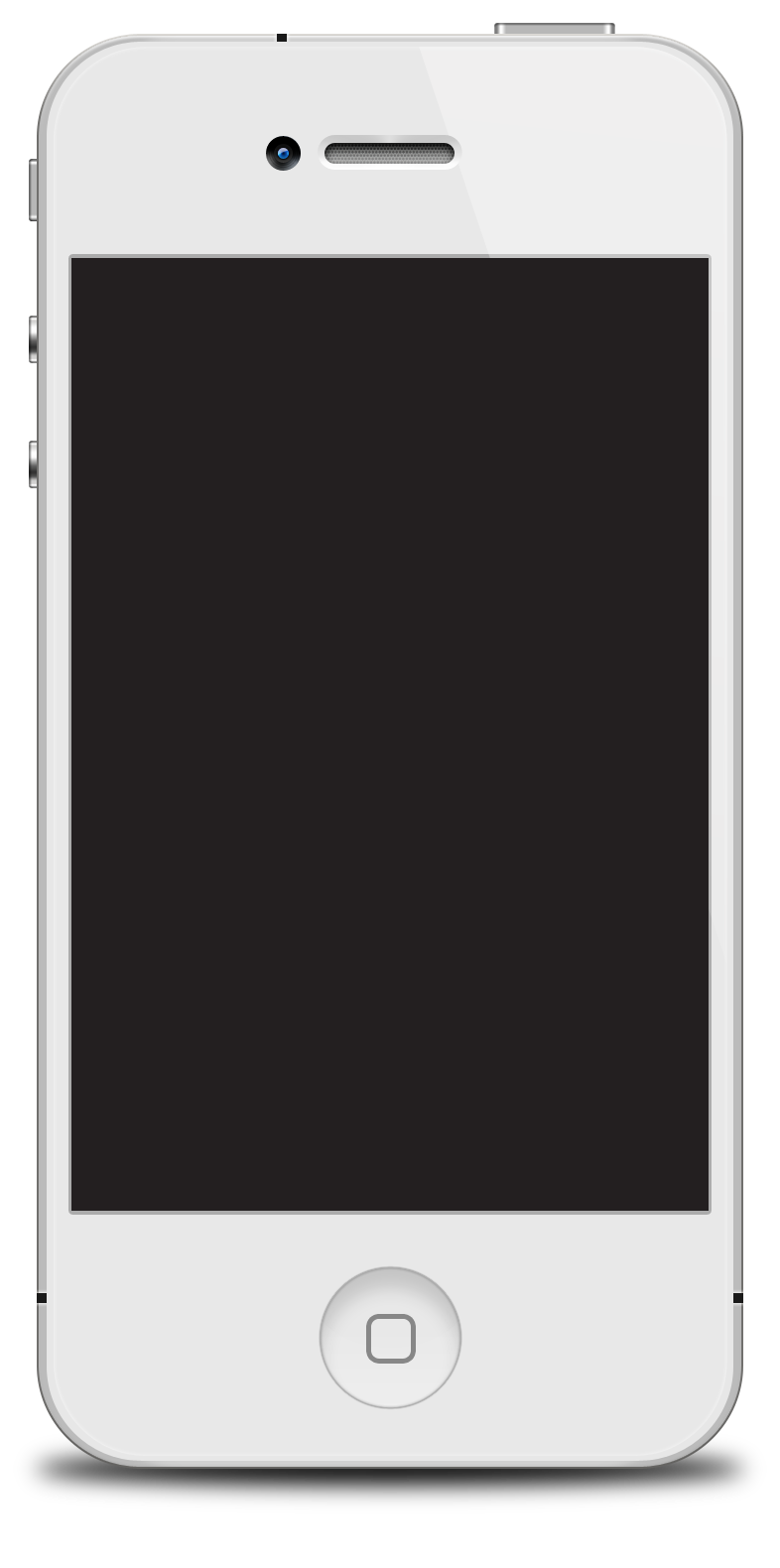 Lorem ipsum dolor sit amet

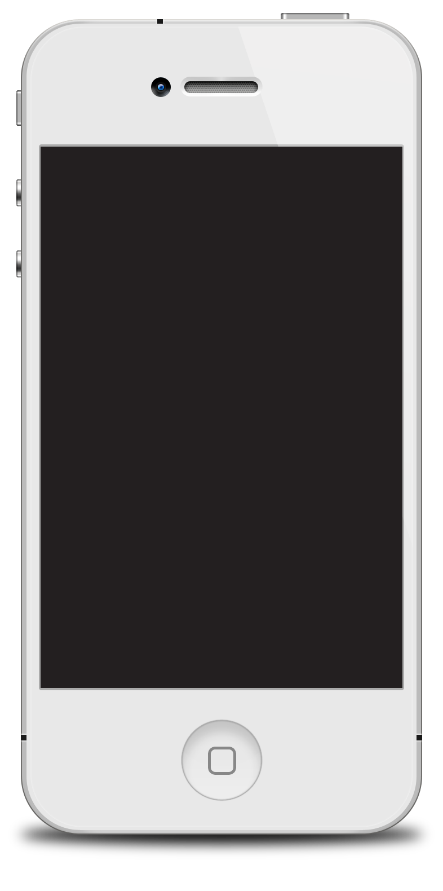 Duis aute irure dolor in reprehenderit in voluptate velit esse cillum aute irure dolo reprehenderit in voluptate velit esse .

Lorem ipsum dolor sit amet
Duis aute irure dolor in reprehenderit in voluptate velit esse cillum aute irure dolor.  in reprehenderit in voluptate velit esse cillum aute irure dolor.

Lorem ipsum dolor sit amet
Duis aute irure dolor in reprehenderit in voluptate velit esse cillum aute irure dolor reprehenderit in voluptate velit esse
IDEA
www.yourwebsite.com
DesktopFeatures
Your subtitle goes here
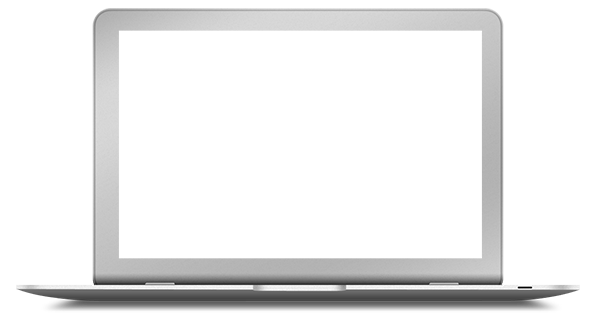 Lorem ipsum
Dolor sit amet
Sit amet



Duis dolor in reprehenderit in voluptate velit esse cillum aute irure dolor.
Duis aute irure dolor in reprehenderit in voluptate velit esse cillum aute irure dolor.
Duis aute irure dolor in voluptate velit esse cillum aute irure dolor .
IDEA
www.yourwebsite.com

Charts
Your numbers shown different
ChartSample
Your subtitle goes here





Lorem ipsum
Lorem ipsum
Lorem ipsum
Lorem ipsum
Lorem ipsum
Contrary to popular belief lorem.
Contrary to popular belief lorem.
Contrary to popular belief lorem.
Contrary to popular belief lorem.
Contrary to popular belief lorem.
IDEA
www.yourwebsite.com
VersusCharts
Your subtitle goes here
2014
2015
2013
2014
VS
68%
45%
Lorem ipsum dolor
Lorem ipsum dolor
Lorem ipsum dolor sit amet consectetur.
Lorem ipsum dolor sit amet consectetur.
IDEA
www.yourwebsite.com
TrimesterStatistics
Your subtitle goes here
Second Trimester
2014
Third Trimester
2014
First Trimester
2014















Cras at ultricies ex. Vivamus sit amet mattis ex. Aenean pretium sodales egestas. Nullam vitae scelerisque magna.
IDEA
www.yourwebsite.com
ChartSample
Your subtitle goes here
Sales Information
The standard chunk of Lorem Ipsum used since the 1500s is reproduced below.
Highest Level
Lorem ipsum

The standard chunk of Lorem Ipsum used since.
Lorem ipsum

The standard chunk of Lorem Ipsum used since.
Lorem ipsum

The standard chunk of Lorem Ipsum used since.
Lorem ipsum

The standard chunk of Lorem Ipsum used since.
IDEA
www.yourwebsite.com
CurvedLineGraphic
Your subtitle goes here
Lorem ipsum
Consectuter amet dolor amet
Lorem ipsum
Consectuter amet dolor amet
Lorem ipsum
Consectuter amet dolor amet
Lorem ipsum
Consectuter amet dolor amet




IDEA
www.yourwebsite.com
SalesOverview
Your subtitle goes here
2013 Sales
2011 Sales

Sales Overview
2014 Sales
2012 Sales
Contrary to popular belief, Lorem Ipsum is not simply random text. Contrary to popular belief.
IDEA
www.yourwebsite.com

Pie Charts
Sample of pie charts
PieChart
Your subtitle goes here
68%
51%
42%
75%




Analysis
Design
Settings
Settings
Contrary to popular belief, Lorem Ipsum is not simply random text.
Contrary to popular belief, Lorem Ipsum is not simply random text.
Contrary to popular belief, Lorem Ipsum is not simply random text.
Contrary to popular belief, Lorem Ipsum is not simply random text.
IDEA
www.yourwebsite.com
TrimesterStatistics
Your subtitle goes here

Marketing
Profit
Services
Price
Lorem ipsum dolor sit amet, consectetur adipiscing elit. Etiam et convallis orci.
Lorem ipsum dolor sit amet, consectetur adipiscing elit. Etiam et convallis orci.
Lorem ipsum dolor sit amet, consectetur adipiscing elit. Etiam et convallis orci.
Lorem ipsum dolor sit amet, consectetur adipiscing elit. Etiam et convallis orci.
Marketing
Profit

Services


2014
Price

IDEA
www.yourwebsite.com
PieChart
Your subtitle goes here
Lorem ipsum dolor sit amet

Duis aute irure dolor in reprehenderit in voluptate velit esse cillum aute irure dolor.
30%
Lorem ipsum dolor sit amet

Duis aute irure dolor in reprehenderit in voluptate velit esse cillum aute irure dolor.
22%
Lorem ipsum dolor sit amet

47%
11%
Duis aute irure dolor in reprehenderit in voluptate velit esse cillum aute irure dolor .
Lorem ipsum dolor sit amet

Duis aute irure dolor in reprehenderit in voluptate velit esse cillum aute irure dolor.
IDEA
www.yourwebsite.com

Coffee break
Will be back in 15 minutes
HouseGraphic
Your subtitle goes here
 Protect
D
Duis aute irure dolor in reprehenderit in voluptate velit esse cillum aute irure dolo.
Flag 
C
 Intermediate
Duis aute irure dolor in reprehenderit in voluptate velit esse cillum aute irure dolo.
Duis aute irure dolor in reprehenderit in voluptate velit esse cillum aute irure dolo.
B
A2
A1
 Base
Build 
IDEA
www.yourwebsite.com
ArrowFeatures
Your subtitle goes here
It is a long established fact that a reader will be distracted by the readable content. It is a long established fact that a reader will be distracted by the readable content. It is a long established fact that a reader will be distracted by the readable content.




1. World
2. Settings
3. Gift
4. Hierarchy
It is a long established fact that a reader will be distracted by the readable content.
It is a long established fact that a reader will be distracted by the readable content.
It is a long established fact that a reader will be distracted by the readable content.
It is a long established fact that a reader will be distracted by the readable content.
IDEA
www.yourwebsite.com
CrossGraphic
Your subtitle goes here
01
Gift
It is a long established fact that a reader will be.

Settings
Hierarchy
04
02


It is a long established fact that a reader will be distracted by the readable content.
It is a long established fact that a reader will be distracted by the readable content.

03
World
It is a long established fact that a reader will be.
IDEA
www.yourwebsite.com
PencilGraphic
Your subtitle goes here
Lorem ipsum dolor 
It is a long established fact that a reader wil distracted
 Lorem ipsum dolor
It is a long established fact that a reader wil distracted
Lorem ipsum dolor 
It is a long established fact that a reader wil distracted
 Lorem ipsum dolor
It is a long established fact that a reader wil distracted
IDEA
www.yourwebsite.com
EarthGraphic
Your subtitle goes here
Printer
Leaf


It is a long established fact that a reader will be. It is a long established fact that a reader will be.

It is a long established fact that a reader will be. It is a long established fact that a reader will be.
Chat
Key

It is a long established fact that a reader will be. It is a long established fact that a reader.

It is a long established fact that a reader will be. It is a long established fact that a reader.
Chemistry
Airplane


It is a long established fact that a reader will be. It is a long established fact that a reader will be.
It is a long established fact that a reader will be. It is a long established fact that a reader will be.
IDEA
www.yourwebsite.com
CircleGraphic
Your subtitle goes here





Plan
Design
Build
Implementation
Research
Contrary to popular belief, Lorem Ipsum is not simply random text.
Contrary to popular belief, Lorem Ipsum is not simply random text.
Contrary to popular belief, Lorem Ipsum is not simply random text.
Contrary to popular belief, Lorem Ipsum is not simply random text
Contrary to popular belief, Lorem Ipsum is not simply random text.
IDEA
www.yourwebsite.com
CurvedLineGraphic
Your subtitle goes here
Research
Contrary to popular belief, Lorem Ipsum is not simply random text.



Management
Analysis
Contrary to popular belief, Lorem Ipsum is not simply random text.
Contrary to popular belief, Lorem Ipsum is not simply random text.
IDEA
www.yourwebsite.com
SWOTAnalysis
Your subtitle goes here
S
W
Strengths
Weakness
Lorem ipsum dolor
Duis aute irure dolor in reprehenderit in voluptate velit esse cillum aute irure dolor.
Lorem ipsum dolor
Duis aute irure dolor in reprehenderit in voluptate velit esse cillum aute irure dolor.
Threats
Opportunities
Lorem ipsum dolor
Duis aute irure dolor in reprehenderit in voluptate velit esse cillum aute irure dolor.
Lorem ipsum dolor
Duis aute irure dolor in reprehenderit in voluptate velit esse cillum aute irure dolor.
T
O
IDEA
www.yourwebsite.com
BalloonGraphic
Your subtitle goes here





1
2
5
3
4
Lorem ipsum
Lorem ipsum
Lorem ipsum
Lorem ipsum
Lorem ipsum
Contrary to popular belief, Lorem Ipsum is not simply random text.
Contrary to popular belief, Lorem Ipsum is not simply random text.
Contrary to popular belief, Lorem Ipsum is not simply random text.
Contrary to popular belief, Lorem Ipsum is not simply random text.
Contrary to popular belief, Lorem Ipsum is not simply random text.
IDEA
www.yourwebsite.com
ArrowsInfo
59%
Media Ads
Your subtitle goes here
42%
Referral Program
35%
Social Media
23%
Online Market
01
OPTION
02
OPTION
03
OPTION
04
OPTION

Research

Important

Chemistry

Statistics
IDEA
www.yourwebsite.com
HexagonFeatures
Your subtitle goes here
Lorem ipsum dolor sit amet, consectetur adipiscing elit. Etiam et convallis orci.
Lorem ipsum dolor sit amet, consectetur adipiscing elit. Etiam et convallis orci.

OPTION

OPTION
IDEA
PowerPoint Presentation

OPTION

OPTION
Lorem ipsum dolor sit amet, consectetur adipiscing elit. Etiam et convallis orci.
Lorem ipsum dolor sit amet, consectetur adipiscing elit. Etiam et convallis orci.
IDEA
www.yourwebsite.com
HexagonFeaturesTwo
Your subtitle goes here

What we love

Lorem ipsum dolor sit amet, 
consectetur adipiscing elit.

What we love

Lorem ipsum dolor sit amet, 
consectetur adipiscing elit.
02
03

What we love

Lorem ipsum 
dolor sit amet, 
consectetur 
adipiscing elit.

What we love

Lorem ipsum 
dolor sit amet, 
consectetur 
adipiscing elit.
01
04
IDEA
www.yourwebsite.com
StatisticsGraphic
Your subtitle goes here


EXAMPLE

Lorem ipsum 
dolor sit amet, 
consectetur 
adipiscing elit

EXAMPLE

Lorem ipsum 
dolor sit amet, 
consectetur 
adipiscing elit

EXAMPLE

Lorem ipsum 
dolor sit amet, 
consectetur 
adipiscing elit
48%
24%
12%
36%
82%
68%

EXAMPLE

Lorem ipsum 
dolor sit amet, 
consectetur 
adipiscing elit

EXAMPLE

Lorem ipsum 
dolor sit amet, 
consectetur 
adipiscing elit
EXAMPLE

Lorem ipsum 
dolor sit amet, 
consectetur 
adipiscing elit.
IDEA
www.yourwebsite.com
CircleFeatures
Your subtitle goes here
Option 4

Lorem Ipsum is the simply dummy text of the printing and typesetting industry.
Option 2

Lorem Ipsum is the simply dummy text of the printing and typesetting industry.





Option 1

Lorem Ipsum is the simply dummy text of the printing and typesetting industry.
Option 3

Lorem Ipsum is the simply dummy text of the printing and typesetting industry.
Option 5

Lorem Ipsum is the simply dummy text of the printing and typesetting industry.
IDEA
www.yourwebsite.com
TriangleStatistics
Your subtitle goes here
60%
Year 2014 in review
52%
Lorem ipsum dolor sit amet, consectetur adipiscing elit. Etiam et convallis orci. Lorem ipsum dolor sit amet, consectetur adipiscing elit. Etiam et convallis orci. 


Lorem ipsum dolor sit amet, consectetur adipiscing elit. Etiam et convallis orci. 

Lorem ipsum dolor sit amet, consectetur adipiscing elit.
45%
30%
30%
12%






IDEA
www.yourwebsite.com
TriangleStatistics
Your subtitle goes here
1
What we do

Lorem ipsum dolor sit amet, consectetur adipiscing elit. Etiam et convallis orci. Sed sed velit nec mi pellentesqueposuere. Donec id fermentum nisl. Nam dictum fringilla nunc, eu porttitor nisi pharetra id.

COMPANY
Best results are with
2
What we offer

Lorem ipsum dolor sit amet, consectetur adipiscing elit. Etiam et convallis orci. Sed sed velit nec mi pellentesqueposuere. Donec id fermentum nisl.
3
What are our results

Lorem ipsum dolor sit amet, consectetur adipiscing elit. Etiam et convallis orci. Sed sed velit nec mi pellentesqueposuere.
IDEA
www.yourwebsite.com
CircleConnections
Your subtitle goes here

Option 1
Lorem Ipsum is the simply dummy text of the printing and typesetting industry.
01

Option 4
Lorem Ipsum is the simply dummy text of the printing and typesetting industry.
04

Option 2
Lorem Ipsum is the simply dummy text of the printing and typesetting industry.
02

Option 3
Lorem Ipsum is the simply dummy text of the printing and typesetting industry.
03
IDEA
www.yourwebsite.com
BulbGraphic
Your subtitle goes here






Lorem ipsum
Consectuter amet dolor amet
Lorem ipsum
Consectuter amet dolor amet
Lorem ipsum
Consectuter amet dolor amet
Lorem ipsum
Consectuter amet dolor amet
Lorem ipsum
Consectuter amet dolor amet



Lorem ipsum
Consectuter amet dolor amet



















IDEA
www.yourwebsite.com
AnnualStatistics
Your subtitle goes here
Forth Period
Third Period
Second Period
First Period
Lorem ipsum dolor sit amet, consectetur adipiscing elit. Etiam et convallis orci.
Lorem ipsum dolor sit amet, consectetur adipiscing elit. Etiam et convallis orci.
Lorem ipsum dolor sit amet, consectetur adipiscing elit. Etiam et convallis orci.
Lorem ipsum dolor sit amet, consectetur adipiscing elit. Etiam et convallis orci.
January       February       March       April       May       June       July       August       September       October       November       December




IDEA
www.yourwebsite.com
TrimesterStatistics
Your Tagline goes here
Option 2
Lorem Ipsum is the simply dummy text of the printing and typesetting industry.
Option 4
Lorem Ipsum is the simply dummy text of the printing and typesetting industry.
Creativity
Strategy
Competition
Team Work
Option 1
Lorem Ipsum is the simply dummy text of the printing and typesetting industry.
Option 3
Lorem Ipsum is the simply dummy text of the printing and typesetting industry.
IDEA
www.yourwebsite.com
PuzzleGraphic
Your subtitle goes here
Lorem ipsum
Lorem ipsum

Contrary to popular belief, Lorem Ipsum is not simply random text. Contrary to popular belief.
Contrary to popular belief, Lorem Ipsum is not simply random text. Contrary to popular belief.

Lorem ipsum
Lorem ipsum
Contrary to popular belief, Lorem Ipsum is not simply random text. Contrary to popular belief.
Contrary to popular belief, Lorem Ipsum is not simply random text. Contrary to popular belief.


IDEA
www.yourwebsite.com
WheelSampleGraphic
Your subtitle goes here
Lorem ipsum
Contrary to popular belief, Lorem Ipsum is not simply random text. Contrary to popular belief. Contrary to popular belief, Lorem Ipsum is not simply random text.

Lorem ipsum dolor

Sit amet consectuter

Dolor ipsum amet

Lorem ispum dolor sit anet
IDEA
www.yourwebsite.com
FeaturesSample
Another sample of table
IDEA PRESENTATION






Lorem
Ipsum
Dolor
Sit amet
Consectuter
Roleb
Suitable for all category, Lorem Ipsum
Suitable for all category, Lorem Ipsum
Suitable for all category, Lorem Ipsum
Suitable for all category, Lorem Ipsum
Suitable for all category, Lorem Ipsum
Suitable for all category, Lorem Ipsum
IDEA
www.yourwebsite.com

Headquarters
Where you can find us
HeadquartesAroundTheWorld
Your tagline goes here
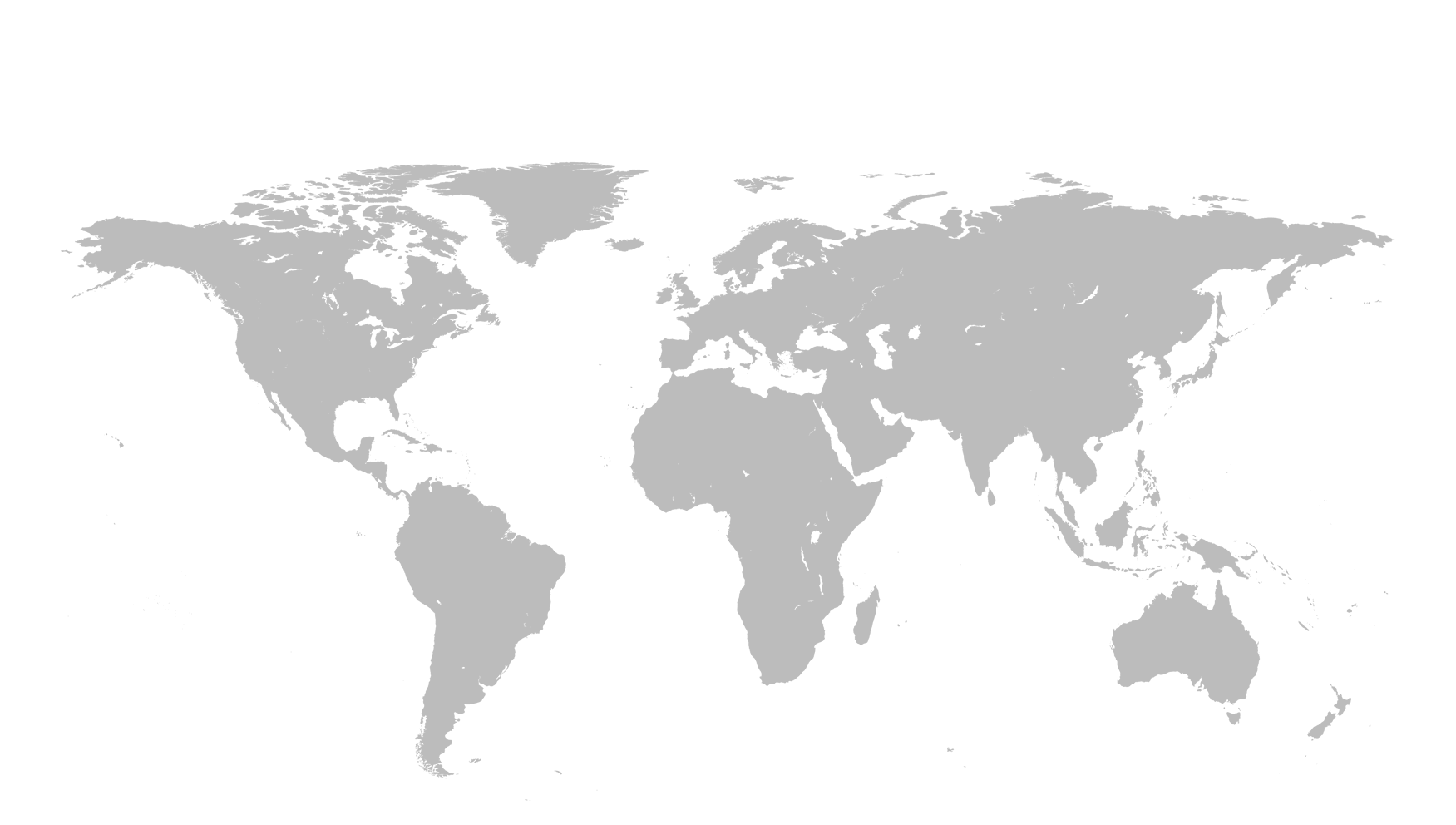 South America
United States
Asia
Africa
Europe
Australia
1200
250
450
600
500
110
employees
employees
employees
employees
employees
employees
IDEA
www.yourwebsite.com
USAHQs
Your Tagline goes here
United States
Lorem ipsum dolor sit amet, consectetur adipiscing elit. Etiam et convallis orci. Sed sed velit nec mi pellentesqueposuere. Donec id fermentum nisl.




North HQ
West HQ
13, North Street, Ohio
45, Long Street, California
  240  employees
  10%  profit growth
    10  connections
  520  employees
  25%  profit growth
    23  connections




East HQ
South HQ
11, East Street, Virginia
12, South Street, Texas
  390  employees
  33%  profit growth
    44  connections
  50  employees
  4%  profit growth
    6  connections
IDEA
www.yourwebsite.com
EuropeHQs
Your Tagline goes here
Europe
Lorem ipsum dolor sit amet, consectetur adipiscing elit. Etiam et convallis orci. Sed sed velit nec mi pellentesqueposuere. Donec id fermentum nisl.




Sweden
Germany
13, North Street, Stickholm
45, Long Street, Berlin
  240  employees
  10%  profit growth
    10  connections
  520  employees
  25%  profit growth
    23  connections




Ukraine
Spain
11, East Street, Kiev
12, South Street, Madrid
  390  employees
  33%  profit growth
    44  connections
  50  employees
  4%  profit growth
    6  connections
IDEA
www.yourwebsite.com
AsiaHQs
Your Tagline goes here
Asia
Lorem ipsum dolor sit amet, consectetur adipiscing elit. Etiam et convallis orci. Sed sed velit nec mi pellentesqueposuere. Donec id fermentum nisl.




West Russia
India
13, North Street
45, Long Street
  240  employees
  10%  profit growth
    10  connections
  520  employees
  25%  profit growth
    23  connections




East Russia
China
11, East Street
12, South Street,
  390  employees
  33%  profit growth
    44  connections
  50  employees
  4%  profit growth
    6  connections
IDEA
www.yourwebsite.com
AustraliaHQs
Your Tagline goes here
Australia
Lorem ipsum dolor sit amet, consectetur adipiscing elit. Etiam et convallis orci. Sed sed velit nec mi pellentesqueposuere. Donec id fermentum nisl.




North HQ
West HQ
13, North Street, Darwin
45, Long Street, Perth
  60  employees
  10%  profit growth
    10  connections
  40  employees
  25%  profit growth
    9  connections




East HQ
South HQ
11, East Street, Sydney
12, South Street, Melbourne
  250  employees
  33%  profit growth
    43  connections
  150  employees
  4%  profit growth
    24  connections
IDEA
www.yourwebsite.com
SouthAmericaHQs
Your Tagline goes here
South America
Lorem ipsum dolor sit amet, consectetur adipiscing elit. Etiam et convallis orci. Sed sed velit nec mi pellentesqueposuere. Donec id fermentum nisl.




Brazil
Uruguay
13, North Street,
45, Long Street
  240  employees
  10%  profit growth
    10  connections
  520  employees
  25%  profit growth
    23  connections




Peru
Argentina
11, East Street
12, South Street
  390  employees
  33%  profit growth
    44  connections
  50  employees
  4%  profit growth
    6  connections
IDEA
www.yourwebsite.com
AfricaHQs
Your Tagline goes here
Africa
Lorem ipsum dolor sit amet, consectetur adipiscing elit. Etiam et convallis orci. Sed sed velit nec mi pellentesqueposuere. Donec id fermentum nisl.




North HQ
West HQ
13, North Street
45, Long Street
  240  employees
  10%  profit growth
    10  connections
  520  employees
  25%  profit growth
    23  connections




East HQ
South HQ
11, East Street
12, South Street
  390  employees
  33%  profit growth
    44  connections
  50  employees
  4%  profit growth
    6  connections
IDEA
www.yourwebsite.com

Our Clients
List of our clients
ClientList
Your subtitle goes here
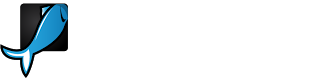 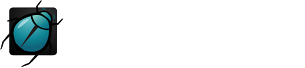 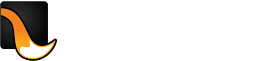 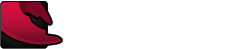 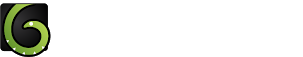 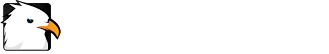 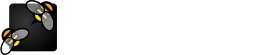 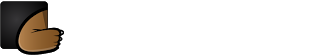 Duis aute irure dolor in reprehenderit in voluptate velit esse cillum aute irure dolo. Duis aute irure dolor in reprehenderit in voluptate velit esse cillum aute irure dolo.

Duis aute irure dolor in reprehenderit in voluptate velit esse cillum aute irure dolo.
IDEA
www.yourwebsite.com
PriceTable
Another sample of table
$35
Per month
$69
Per month
$99
Per month
$109
Per month
STARTER
Description here
CORPORATE
Description here
BUSINESS
Description here
PROFESSIONAL
Description here
Storage		       10GB Disk Space                  20GB Disk Space                      30GB Disk Space                   50GB Disk Space
Bandwidth	               100GB 		     200GB  		                   300GB 		     Unlimited
Email		           5 Accounts 	                      10 Accounts  	             15 Accounts 		     Unlimited
Custom domain			 	        			 		           
Users		               50 Users 	 	  70 Users 		            100 Users 		    Unlimited
IDEA
www.yourwebsite.com
FeaturesTable
Your Tagline goes here
      








1 M
First Option




3 M
Second Option




9 M
Third Option




Forth Option
12 M




24 M
Fifth Option
IDEA
www.yourwebsite.com
PriceTable2
Your Tagline goes here
Premium
Business
Standard
$49
monthly
$99
monthly
$29
monthly



Free shipping
Free shipping
Free shipping

10% Discount


10% Discount
10% Discount

Best offer
IDEA
www.yourwebsite.com

Testimonials
What people say
OurTestimonials
Your subtitle goes here
John Doe
Apple Inc.
Lorem Ipsum is simply dummy text of the printing and typesetting industry. Lorem Ipsum has been the industry's standard dummy text ever since the 1500s, when an unknown printer took a gallery.
Sarah Doe
Pinterest
Lorem Ipsum is simply dummy text of the printing and typesetting industry. Lorem Ipsum has been the industry's standard dummy text ever since the 1500s, when an unknown printer took a gallery.
IDEA
www.yourwebsite.com
OurTestimonialsTwo
A few thing about our CEO
Lorem Ipsum is simply dummy text of the printing and typesetting industry. Lorem Ipsum has been the industry's standard dummy text.
Lorem Ipsum is simply dummy text of the printing and typesetting industry. Lorem Ipsum has been the industry's standard dummy text.
Jessica Doe
Facebook
Monica Doe
Twitter
IDEA
www.yourwebsite.com

Social Media
Connect with us
SocialMedia
Another sample of table
Twitter
Facebook
70.548
120.352



68%
32%
68%
32%
LinkedIn
Google +
10.548
12.352


68%
32%
68%
32%
RSS Feed
224.352
68%
32%
IDEA
www.yourwebsite.com
SocialMediaTwo
Another sample of table
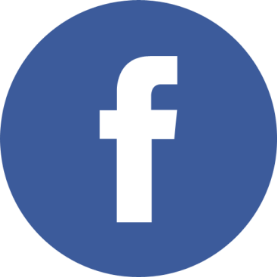 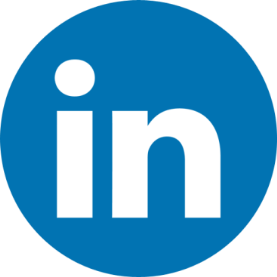 220 Followers
1204 Followers
The standard chunk of Lorem Ipsum used since the 1500s is reproduced.
The standard chunk of Lorem Ipsum used since the 1500s is reproduced.
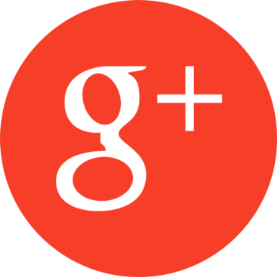 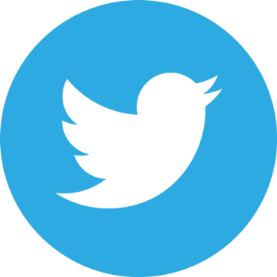 124 Followers
754 Tweets
The standard chunk of Lorem Ipsum used since the 1500s is reproduced.
The standard chunk of Lorem Ipsum used since the 1500s is reproduced.
IDEA
www.yourwebsite.com

Contact us
Visit us on our new building
ContactInfo
    43 Long Street, Redford, UK

   office@yourwebsite.com

    www.yourwebsite.com

     +040 0700 123 524